Figure 1. Months to first event (readmission or death).
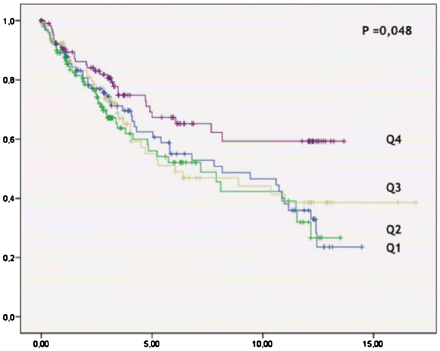 QJM, Volume 104, Issue 4, April 2011, Pages 325–333, https://doi.org/10.1093/qjmed/hcq202
The content of this slide may be subject to copyright: please see the slide notes for details.
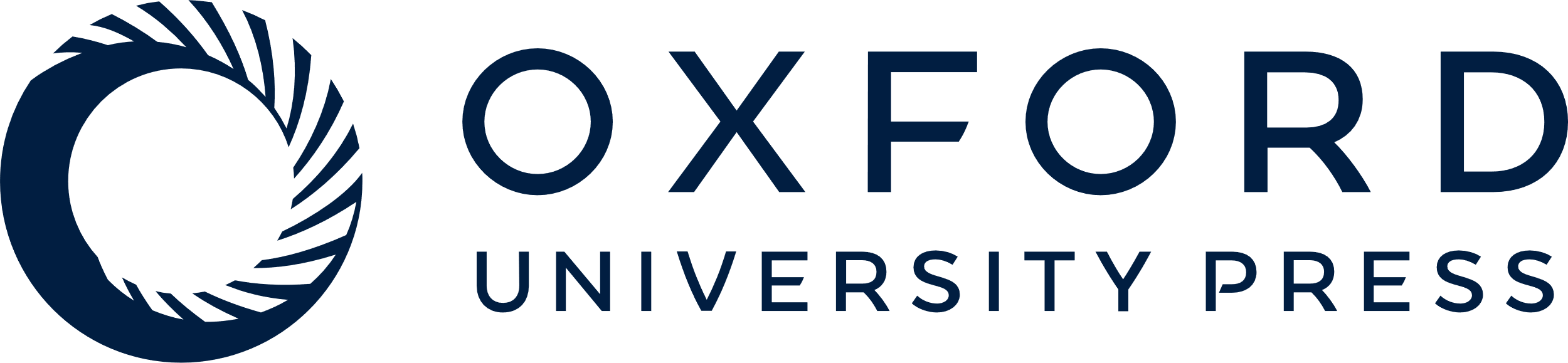 [Speaker Notes: Figure 1. Months to first event (readmission or death).


Unless provided in the caption above, the following copyright applies to the content of this slide: © The Author 2010. Published by Oxford University Press on behalf of the Association of Physicians. All rights reserved. For Permissions, please email: journals.permissions@oup.com]